DIREZIONE GENERALE NORD-OVESTAssistenza tecnica offerta dai presidi territoriali della Ragioneria Generale dello Stato
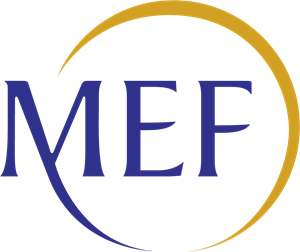 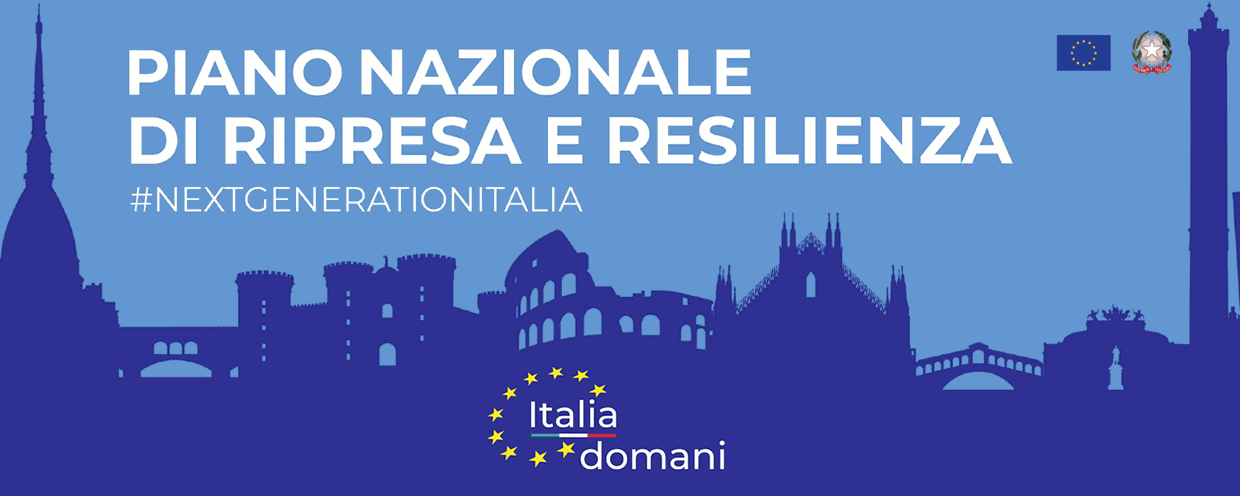 Allocazione delle risorse RRF a Missioni.
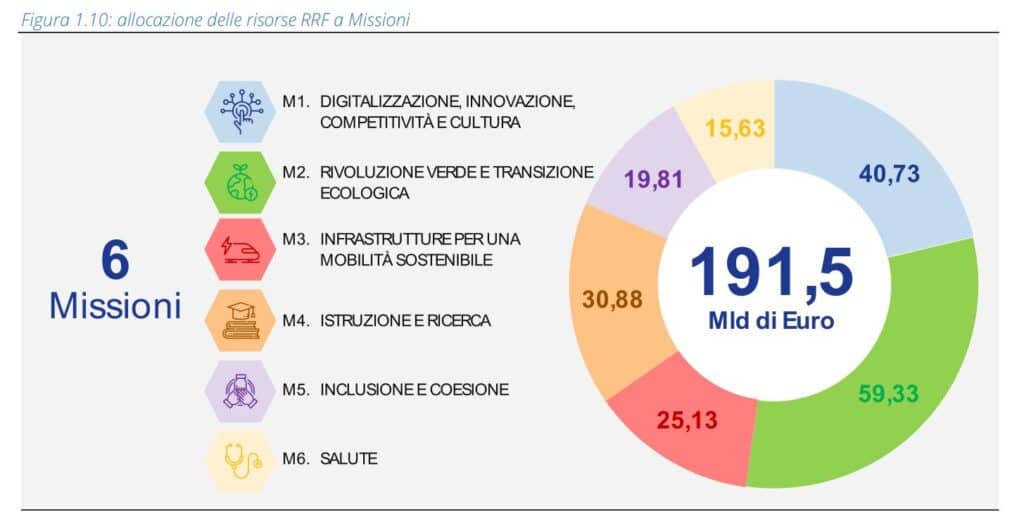 MISSIONE DELLE RAGIONERIE TERRITORIALI DELLO STATO
«L’iniziativa RTS» si inserisce in un articolato quadro di assistenza tecnica pensata e messa in campo dal MEF-RGS per l’attuazione del Piano Nazionale di Ripresa e Resilienza (PNRR) - L’iniziativa è realizzata nell’ambito del Protocollo d’intesa tra il Dipartimento per gli affari interni e territoriali del Ministero dell’Interno e il Dipartimento della Ragioneria Generale dello Stato del Ministero dell’Economia e delle Finanze
Supporto agli enti locali per il presidio e monitoraggio dello stato di attuazione degli interventi PNRR
punto di contatto tra RGS e gli enti locali 
ottimizzazione dei processi di gestione e attuazione dei progetti PNRR
supportare la verifica del rispetto dei principi trasversali del PNRR con particolare riferimento al rispetto del DNSH
fornire specifiche indicazioni per assicurare l’effettivo espletamento dei controlli antimafia previsti dalla normativa vigente
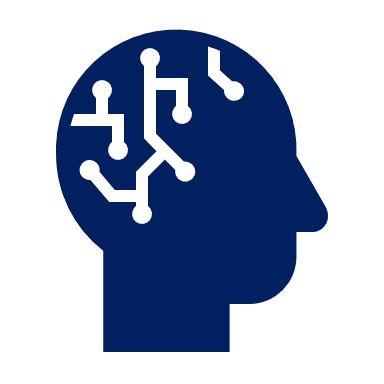 RUOLO RTS
supporto nella gestione degli adempimenti di monitoraggio e rendicontazione in capo agli enti locali
individuazione di eventuali ritardi nell’attuazione delle progettualità
promozione di attività formative e divulgative
supporto all’utilizzo delle funzionalità del sistema informativo ReGiS
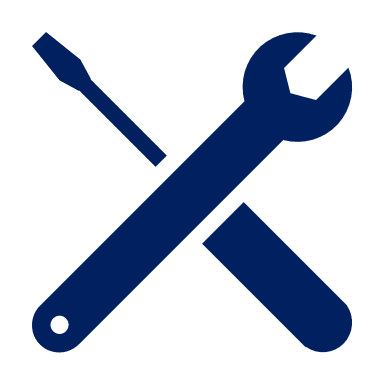 ATTIVITÀ
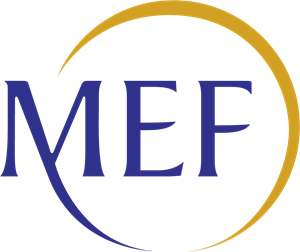 LA PLATEA DEI BENEFICIARI
1506
1
74
6
5
1181
234
2
Rappresentazione dei Comuni coinvolti dall’iniziativa per la macroarea Nord-Ovest (Lombardia, Piemonte, Liguria, Valle d’Aosta) e Ragionerie territoriali di riferimento.

Numero di progetti dell’area Nord-Ovest aggiornati al 13/04/2023: 45.354 .

Team di 88 funzionari e 14 dirigenti che gestiscono le richieste, coordinati dalla DG della RTS Milano/MB, beneficiando di un confronto costante con il Servizio Centrale della Ragioneria Generale dello Stato, che gestisce la governance del piano.
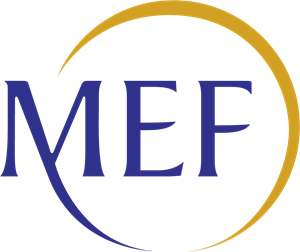 I dati di LA SPEZIA.
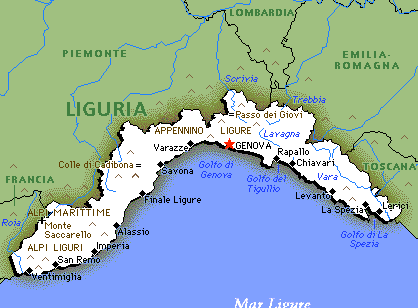 03/09/20XX
5
Le fasi del supporto
Mappatura dei progetti relativa a tre misure: M1C3I2.1_Attrattività dei borghi
M4C1I1.1_Asili nido
M2C4I2.2_Piccole-medie opere.
Mappatura dello stato di attivazione dei progetti e delle esigenze formative
Supporto ai Comuni nella gestione del progetto e nel monitoraggio su Regis- SESSIONI FORMATIVE
Verifica di ammissibilità dei progetti rispetto ai requisiti PNRR
Verifica di ammissibilità delle piccole opere;
Estensione del processo alla totalità delle misure del Piano
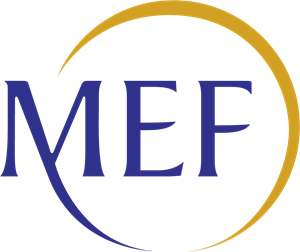 Gli strumenti messi in campo
Casella di supporto: garantisce un canale diretto, risolutivo ed autorevole per tutte le criticità che gli Enti del territorio incontrano nella gestione dei progetti PNRR. pnrr.supporto.rts.milano@mef.gov.it
Questionari in modalità webform: finalizzati a conoscere lo stato dei progetti su Regis, a raccogliere esigenze formative ed a sondare le principali difficoltà nella gestione dei progetti. Questionari per verificare l’aderenza al reale del dato presente su Regis, raccogliere esigenze di profilazione e veicolarle verso l’assistenza tecnica del Servizio Centrale.
Organizzazione di momenti formativi: raccolta sul territorio di esigenze formative su tutti gli aspetti connessi al PNRR, compreso l’utilizzo del sistema applicativo Regis, al fine di organizzare incontri in presenza/da remoto per affrontare le tematiche di maggior interesse, anche con la partecipazione dell’assistenza tecnica Regis. Calendario di incontri formativi in atto per il popolamento del sistema per la misura M2C4I2.2.
Collaborazione con ANCI- sedi di Liguria, Piemonte e Lombardia: creazione di un dialogo collaborativo per supportare i Soggetti Attuatori nella gestione dei progetti PNRR. Incontri periodici per la risoluzione dei quesiti pervenuti.
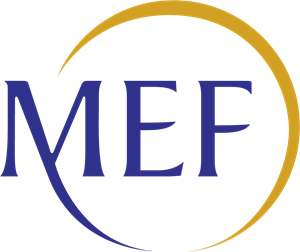 Sintesi della ripartizione delle competenze, come da linee guida del 14/3/2023 per gli adempimenti di monitoraggio, rendicontazione e controllo delle Misure a titolarità del Ministero dell’Interno.
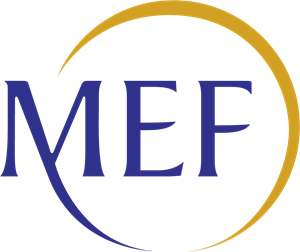 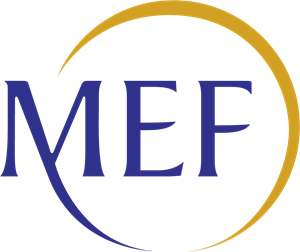 A seguito delle verifiche POSITIVE della RTS, il Ministero dell’interno, attraverso le proprie strutture centrali e/o periferiche, procederà ad effettuare controlli specifici circa la sussistenza dei requisiti di ammissibilità PNRR su un campione statisticamente rappresentativo degli interventi, estratto sulla base di un’analisi dei rischi. 
Tali verifiche consistono in controlli di merito amministrativo-documentali finalizzati ad attestare la correttezza, la regolarità e la conformità alla normativa di riferimento, anche relativamente alle procedure di gara/affidamento adottate per l’attuazione dell’intervento, nonché all’effettività e ammissibilità delle spese sostenute e rendicontate dai Soggetti attuatori
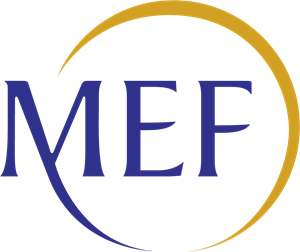 Molte mani rendono il lavoro leggero.(J.h.)
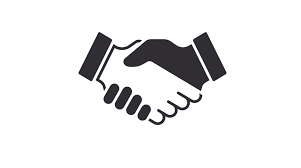 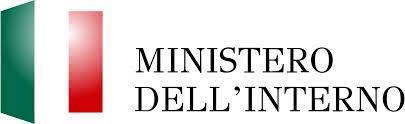 pnrr.supporto.rts.milano@mef.gov.it
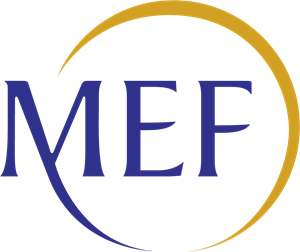